Empatia ed efficacia comunicativanella Scuola dell’Infanzia
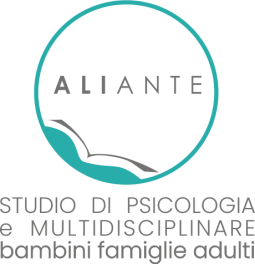 Dr.ssa Alessandra Pernici
Psicologa e Formatrice
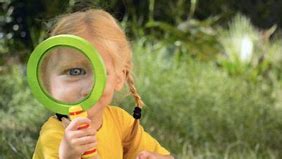 La scuola dell’Infanzia per il bambino
Sviluppo intelligenza globale e specifiche capacità

Ambiente di opportunità per nuove acquisizioni

Prerequisito psicologioco-emotivo e strumentale
Considerazioni iniziali
Si a gruppi eterogenei

No a rigidi parametri manualistici

Zona di sviluppo prossimale a rinforzo degli apprendimenti stimolati spontaneamente dal gruppo
1. Quotidianità: obiettivi realistici, utili e potenzianti
Quotidiana e “normale” costanza:
	.modalità facili da mantenere nel tempo, 
	.adattabili alla diversità dei bambini, 
	.semplici da sostenere nella motivazione,
	.raggiungimento sicuro degli obiettivi.

Semplici gesti quotidiani:
	.senso di cura del’ambiente e degli altri,
	.sviluppo risorse umane e skills emotivo-relazionali
	.senso di appartenenza (grande valore psicologico)
1. Quotidianità: obiettivi realistici, utili e potenzianti
Recupero di semplici attività che spingono sulla 
motivazione interna ed emotiva.
Attività lontane dalla quotidianità e con difficile utilizzo generalizzato delle competenze, non rimangono.

Il bambino è ECONOMICO:
	.non si affolla di info poco utili
	.tiene ciò che serve
	.tiene ciò che funziona 
	.tiene ciò che gratifica
	.tiene ciò che è utilizzabile e permette senso di buona riuscita
1. Quotidianità: obiettivi realistici, utili e potenzianti
Mindfulness
2. Incoraggiare senza imporre
Linguaggio positivo e proattivo

Non usare negazioni e 
indicazioni espresse con forma negativa


Esercizio:
.Neg: Giacomino non correre in salone
.Pos: Giacomino vai piano in salone
.Pro: Giacomino vai piano in salone e scegli un gioco dalla cesta
2. Incoraggiare senza imporre: linguaggio positivo e proattivo
Richiamo pratico-esperienziale

Accompagnamento strumentale ed emotivo

A sostegno delle funzione ricettiva del bambino
Gesti che accompagnano l’esecuzione:
		.“facciamolo insieme”
		.“ti faccio vedere come si fa”
Modalità verbali e non verbali rassicuranti:
		.”non ti preoccupare, all’inizio può sembrare difficile..”
		.richiamo dello guardo per rassicurare
2. Incoraggiare senza imporre: richiamo pratico-esperienziale
3. Sostenere gli errori
Giacomino emette un comportamento negativo:

. Siediti qua e pensa

. Non giochi per 10 minuti

. Stai qua con la maestra
3. Sostenere gli errori:la punizione produttiva
Giacomino emette un comportamento negativo:

.La maestra si mette alla sua altezza

.Fa presente lo sbaglio con dolce fermezza
“Questo è sbagliato (spiega), prova a fare in un altro modo, ti osservo per vedere come va”

. Se ok, segnali di approvazione ed intesa
3. Sostenere gli errori:la punizione produttiva
Giacomino emette un comportamento negativo:

.Primo richiamo non colto. 
La maestra riprende il comportamento “Questo modo proprio non funziona, hai provato a fare così?”

.Secondo tentativo non colto.
La maestra riprende il comportamento con maggiore intensità “Giacomino, ti avevo già detto che così non è giusto ed è la seconda volta che te lo dico, ti avevo detto di fare cosi, dai prova. Ti osservo e questo è l’ultima volta che ti richiamo”

. Terzo tentativo non colto: punizione
3. Sostenere gli errori:la regola del 3
Cosa abbiamo fatto?

Non abbiamo condannato l’errore 
perché parte integrante del processo di crescita. 

Abbiamo fornito il tempo necessario (i 3 tentativi) e comportamenti alternativi: 
tempi e modalità adeguati per correggersi

Sottolineato l’importanza di correggersi e sistemare
perché l’importante non è lo sbaglio
3. Sostenere gli errori:la regola del 3 e punizione produttiva
Cosa abbiamo fatto?

Esempio comportamentale al singolo e al gruppo
probabile diffusione per imitazione

Consapevole gestione emotiva
fa bene a te maestra, a tutti!
3. Sostenere gli errori:la regola del 3 e punizione produttiva
Essenzialità

Vocabolario non ancora completo

Tiene in considerazione eventuali fatiche 
fonologiche o ricettive

Meglio far vedere e guidare che parlare e spiegare troppo
3. Sostenere gli errori:essenzialità
4. Gestione comportamentale ed emotiva
La routine


Forte azione contenitiva utile a ogni funzionamento

Abitudini giornaliere da consolidare

Terreno utile a nuove acquisizioni per tutti
4. Gestione comportamentale e emotiva:la routine
L’anticipazione


Il timore per le novità può generare diverse reazioni difficili da gestire una volta innescate

Intervenire 
PRIMA
 che i sviluppino timori e preoccupazioni
4. Gestione comportamentale e emotiva:la tecnica dell’anticipazione
L’anticipazione


Per permettere ad ognuno con i suoi tempi di aprirsi al cambiamento

Per permettere all’insegnante di osservare le reazioni
 e in caso di  problemi intervenire prima,non ancora in attività
4. Gestione comportamentale e emotiva:la tecnica dell’anticipazione
Esempio
L’anticipazione


Attiva immagini inerenti all’attività proposta
immagina,si incuriosisce, chiede,aumenta l’interesse

Stimolo potente alle capacità di programmazione e controllo
la moderna mappa mentale

Primo linguaggio interno stimolante
per funzioni esecutive, aspetti motivazionali e gestione emotiva
4. Gestione comportamentale e emotiva:la tecnica dell’anticipazione
Fare specchio


Condivisione emotiva per:

Sono reazioni e non comportamenti

Sono automatici ad impulso e non intenzionali

Possibili non adeguati interventi in altri ambienti
4. Gestione comportamentale e emotiva:fare specchio
Fare specchio


Rispecchiare il vissuto e ciò che il bambino prova

Fra vedere e riconoscere le emozioni
4. Gestione comportamentale e emotiva:fare specchio
Fare specchio, utile per:

Confermare l’esistenza dell’emozione
e aiutare a riconoscerla

Importanza al vissuto
e non all’evento

Aiuta la gestione della situazione emotiva
da parte dell’insegnante

Fiducia e riferimento positivo
4. Gestione comportamentale e emotiva:fare specchio
Percorso individuale o di gruppo
Non si chiede  il PERCHE’!
Non si chiede il PERCHE’


Totalmente inutile
se ripetitivo è anche frustrante, parecchio…

Difficile fare domande se di ordine 
comportamentale ed emotivo

Meglio proporre alternative
questo o quello?
Non si chiede il PERCHE’!Nota bene
Percorso individuale o di gruppo
5. Accoglienza fisica
Porsi all’altezza del bambino


La posizione dall’alto appare minacciosa

Rischia un messaggio che spaventa

Meglio viso a viso
con adeguata distanza
5. Accoglienza fisica:porsi all’altezza del bambino
Gesti affettivi

Utili all’accompagnamento dell’informazione,
ma:

Attenzione agli eccessi

Modalità uguali/simili per tutti

Crea differenze tra bambini
5. Accoglienza fisica:gesti affettivi
Percorso individuale o di gruppo
6. Rapporto con la famiglia
Rapporto con la famiglia

Procedure condivise
soprattutto per momenti di distacco e passaggio

No a comunicazioni veloci
a rischio interpretativo

Momenti di confronto e dialogo per stimolo collaborazione
con prenotazione e in modalità adeguate al ruolo

Comunicazioni chiare e trasparenti
occhio alla gestione della critica e del giudizio
6. Rapporto con la famiglia
Punta al meglio,accetta il quasi ;)
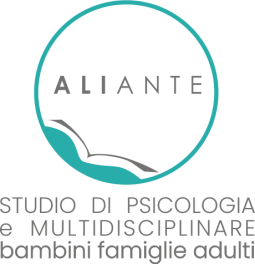 Dr.ssa Alessandra Pernici
Psicologa e Formatrice
ale.pernici@gmail.com 
Tel 338.7465996